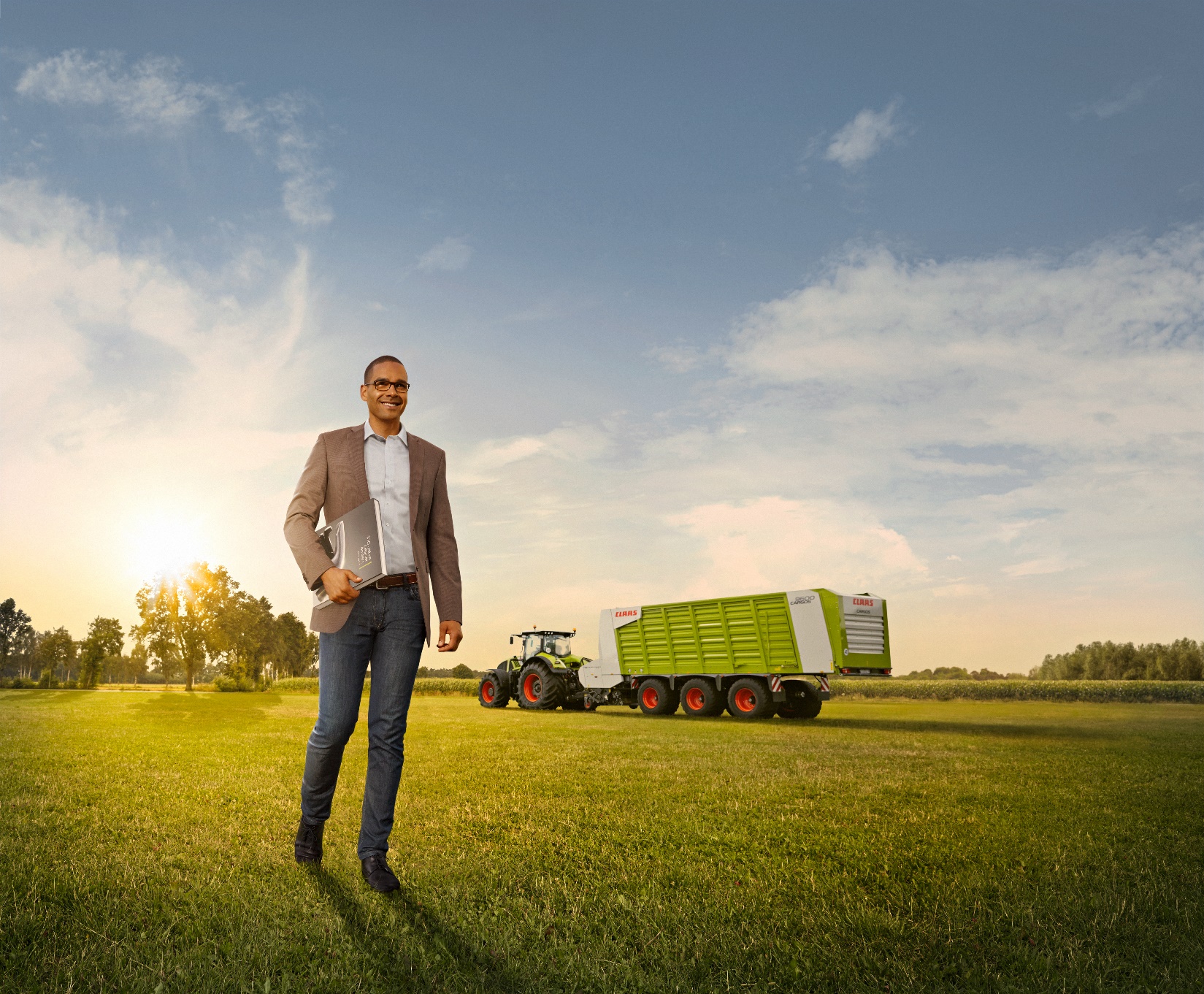 CLAAS erleben – einBlick hinter die Kulissen			    
 	                                 Dienstag, 30. Oktober 2018                                              in Harsewinkel
Wir laden Sie herzlich nach Harsewinkel ein, um unser Unternehmen und unsere Produkte vor Ort kennenzulernen. Lassen Sie sich von einer der weltweit modernsten Produktionsstätten für Mähdrescher und Feldhäcksler begeistern und erleben Sie die Faszination CLAAS. 
Neben einer Werksbesichtigung und einem Vortrag über die Einstiegsmöglichkeiten bei CLAAS dürfen Sie sich auf einen Workshop zum Thema Führungsmethoden freuen.
Erleben Sie einen spannenden Tag und nehmen Sie entscheidende Karrieretipps für Ihre Zukunft mit. 
Programm:10:00 Uhr 	Begrüßung und Unternehmenspräsentation10:45 Uhr 	Besichtigung der Produktion und des CLAAS Museums12:00 Uhr 	Mittagessen12:45 Uhr 	Vortrag über Einstiegsmöglichkeiten bei CLAAS13:30 Uhr 	Workshop Führungsmethoden15:45 Uhr 	Verabschiedung
www.claas.jobs
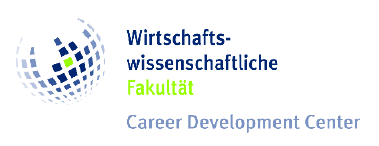 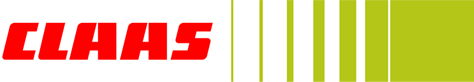